Timmy Made Mistakes
Science Lab Safety
7th-12th grade
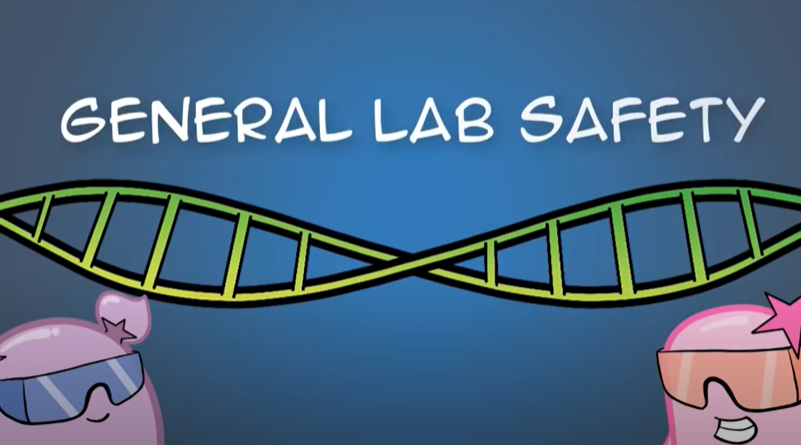 [Speaker Notes: ENGAGE:  Either do a live demo where the teacher shows incorrect lab procedures / behaviors.   OR show the video linked above (it’s 5:30 long).
Video:  https://www.youtube.com/watch?v=MEIXRLcC6RA&feature=youtu.be]
Inspector Station Rotation
As a group, on my mark, inspect the lab station(s).
Write down what is unsafe about each and how you would make it safe.
Share out your findings
Groups will share their answers with the entire class.
You choose
Comic
Music
Create a song or rap about lab safety.
Create a comic about lab safety.
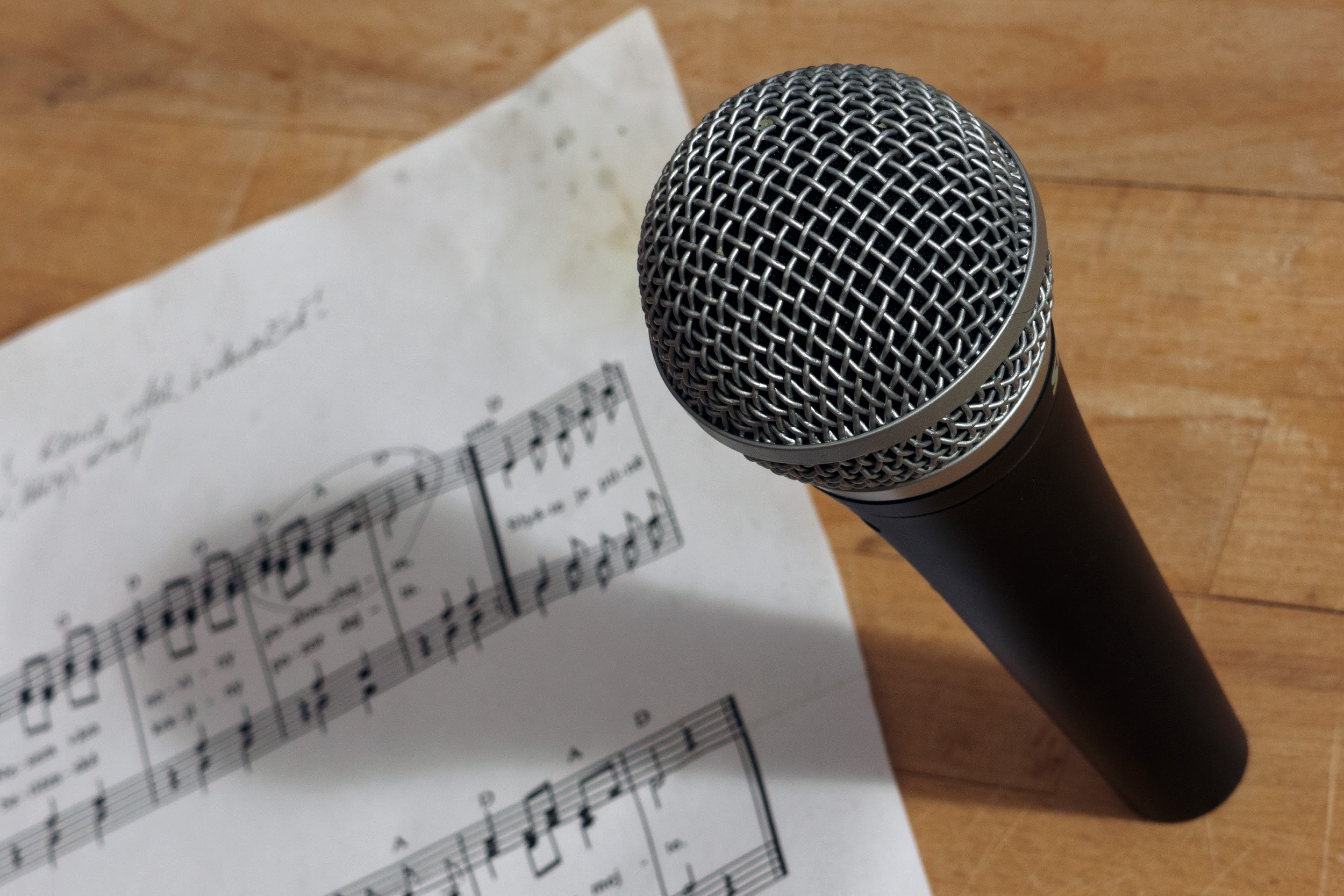 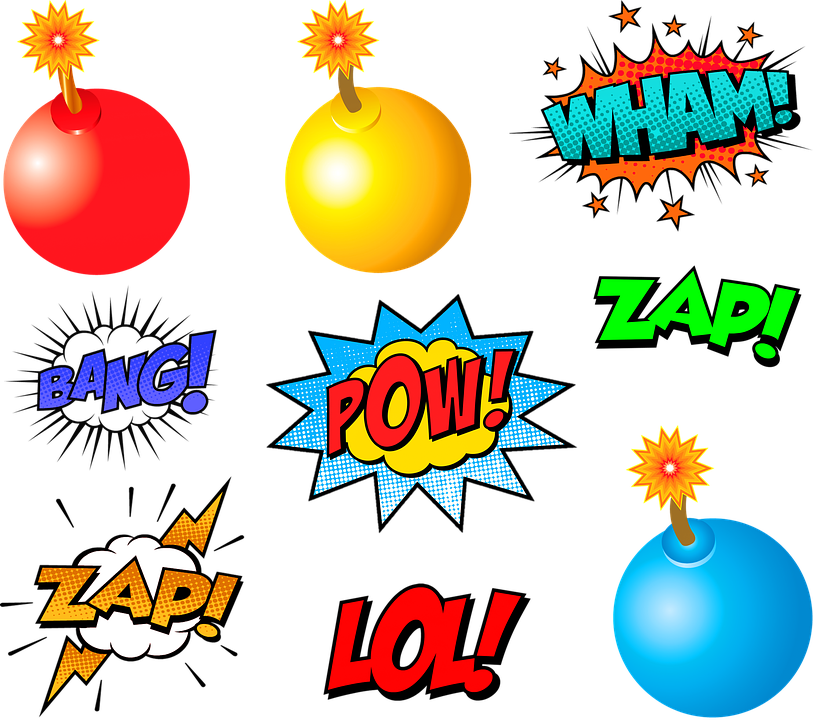 [Speaker Notes: comic image source:  https://pixabay.com/illustrations/superhero-words-pow-bam-bomb-3774074/

microphone / music source:  https://libreshot.com/microphone-and-music-notes/]
Show N Tell
Present your comic or musical creation to the class. 
Answer this question -  what are you going to do to make sure your group is safe during labs?  Writethis on the station rotation sheet you filled out.
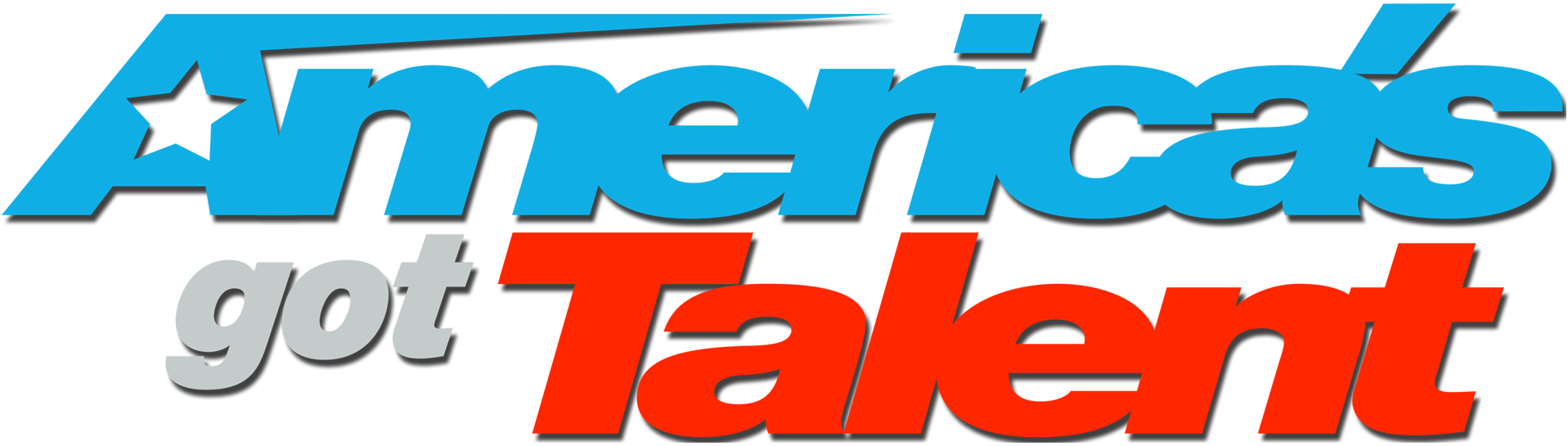 [Speaker Notes: Image source:  https://commons.wikimedia.org/wiki/File:America%27s_Got_Talent_2015_logo.png]